Quaresma 2024
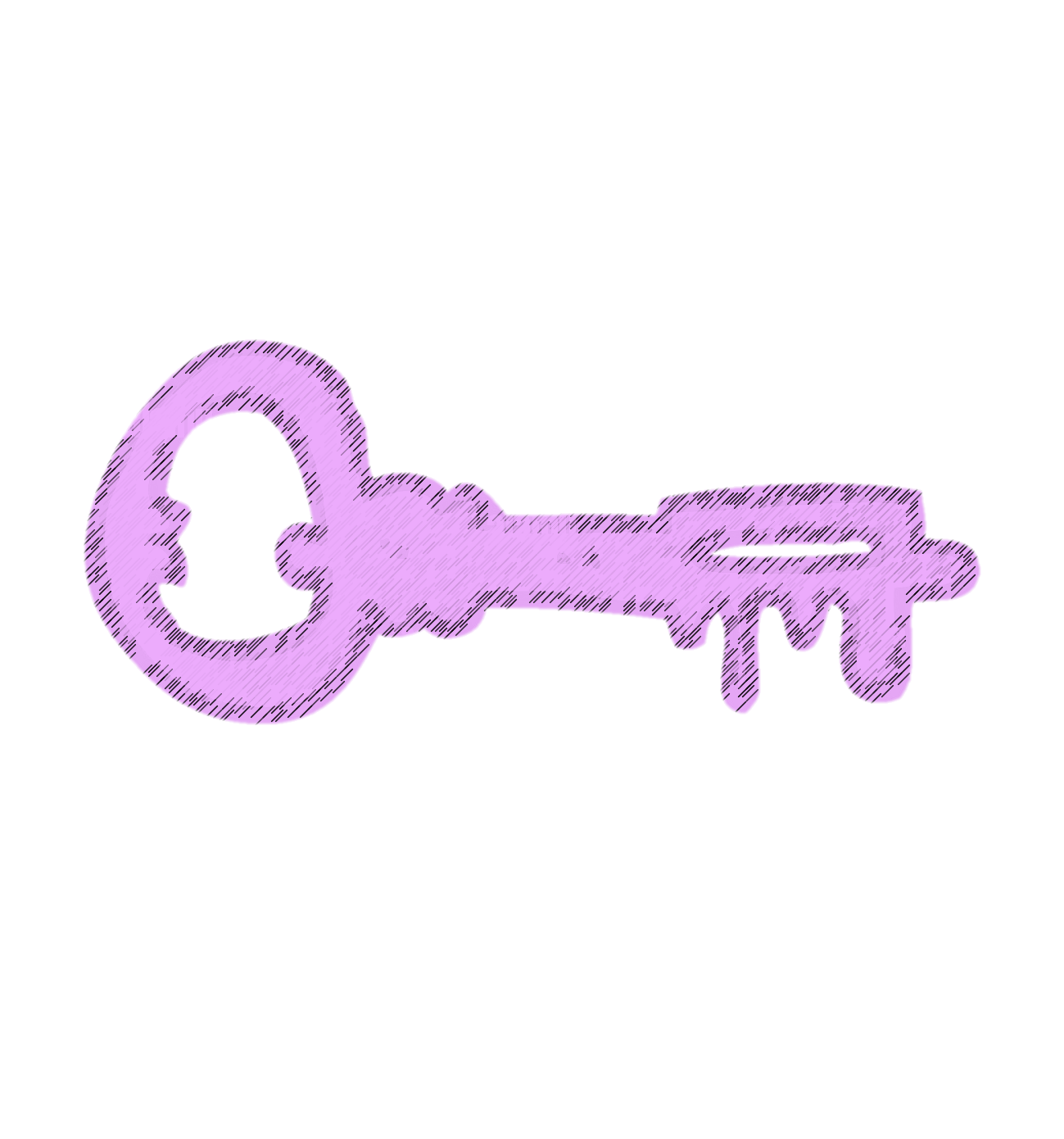 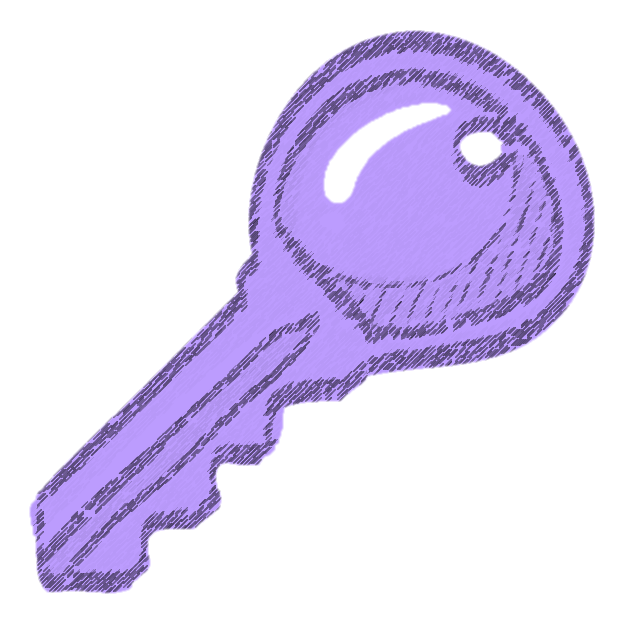 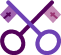 Tercera setmanade Quaresma
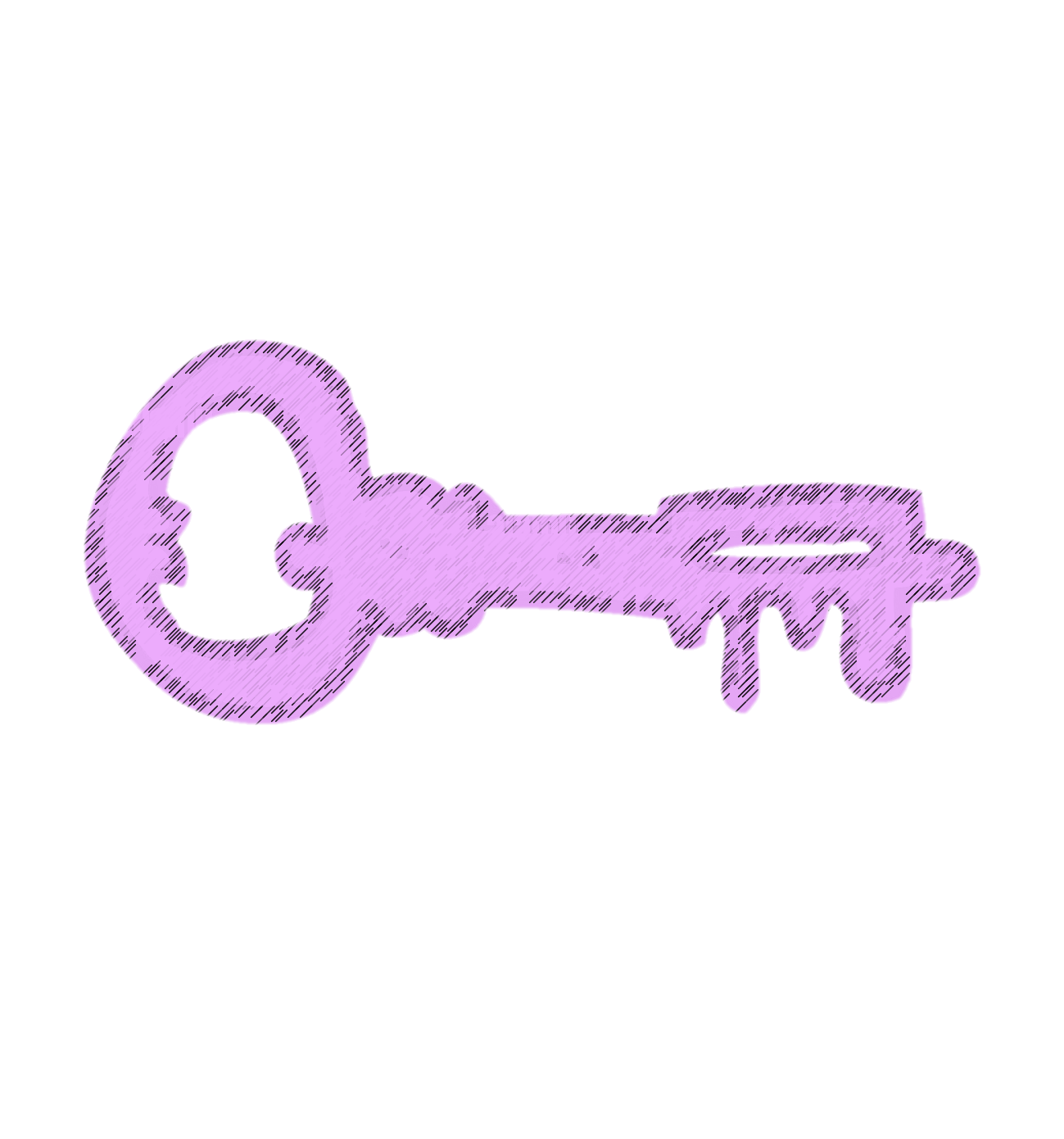 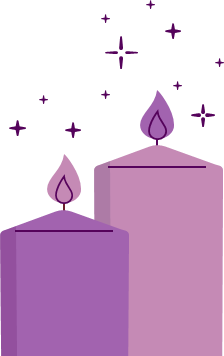 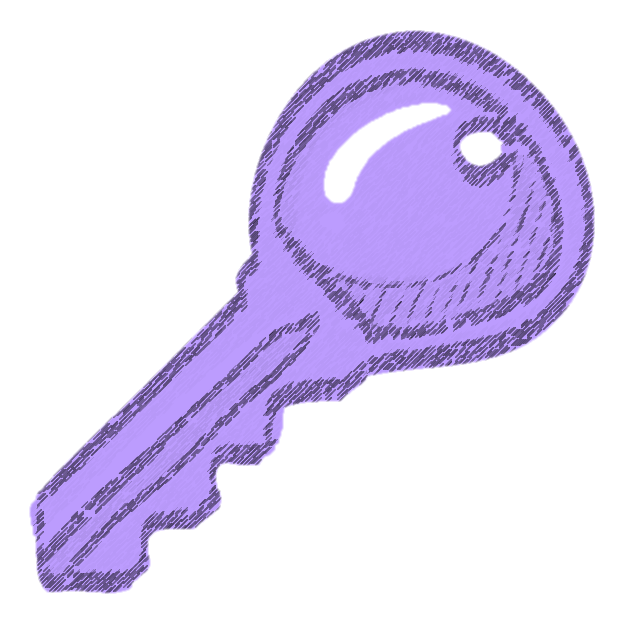 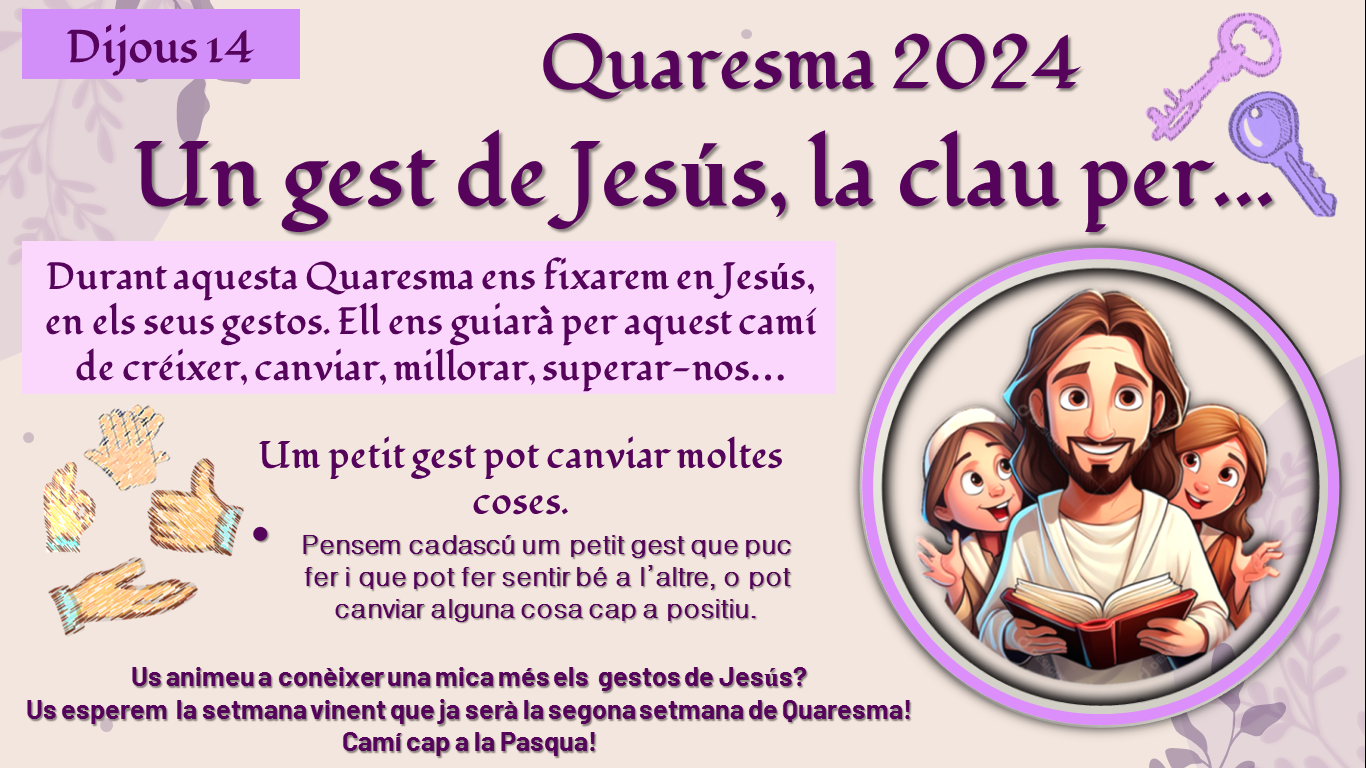 Setmana 
del 26 de febrer a l’ 1 de març
Recordem:
Durant aquesta Quaresma ens fixarem en Jesús, en els seus gestos. Ell ens guiarà per aquest camí de créixer, canviar, millorar, superar-nos…
Us animeu a conèixer una mica més els  gestos de Jesús?
Dilluns 26
Un gest de Jesús, la clau per PERDONAR
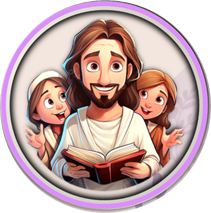 Aquesta setmana ens fixarem amb el gest de perdó de Jesús .L’escola és un lloc on es donen molts moments on podem demanar perdó i perdonar.Teniu records a la vostra memòria que us recordin moments que us hagueu pedonat?-Creieu que es fàcil perdonar ?-I demanar perdó?Feu un moment de silenci per pensar-hi.Si visualitzeu un moment  positiu per a vosaltres , compartiu-ho!
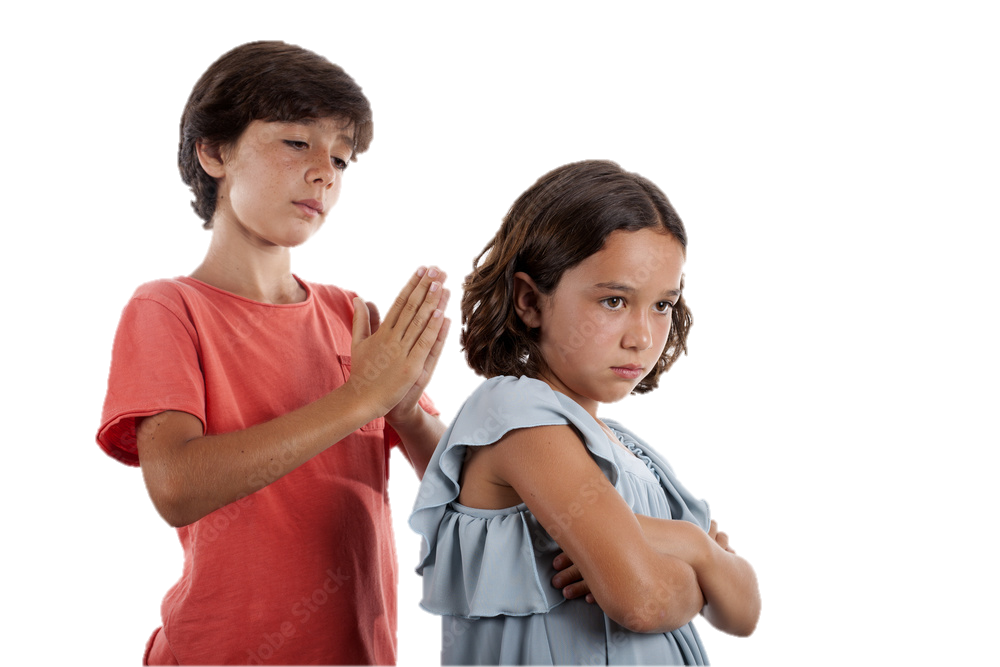 Dimarts 27
Un gest de Jesús, la clau per PERDONAR
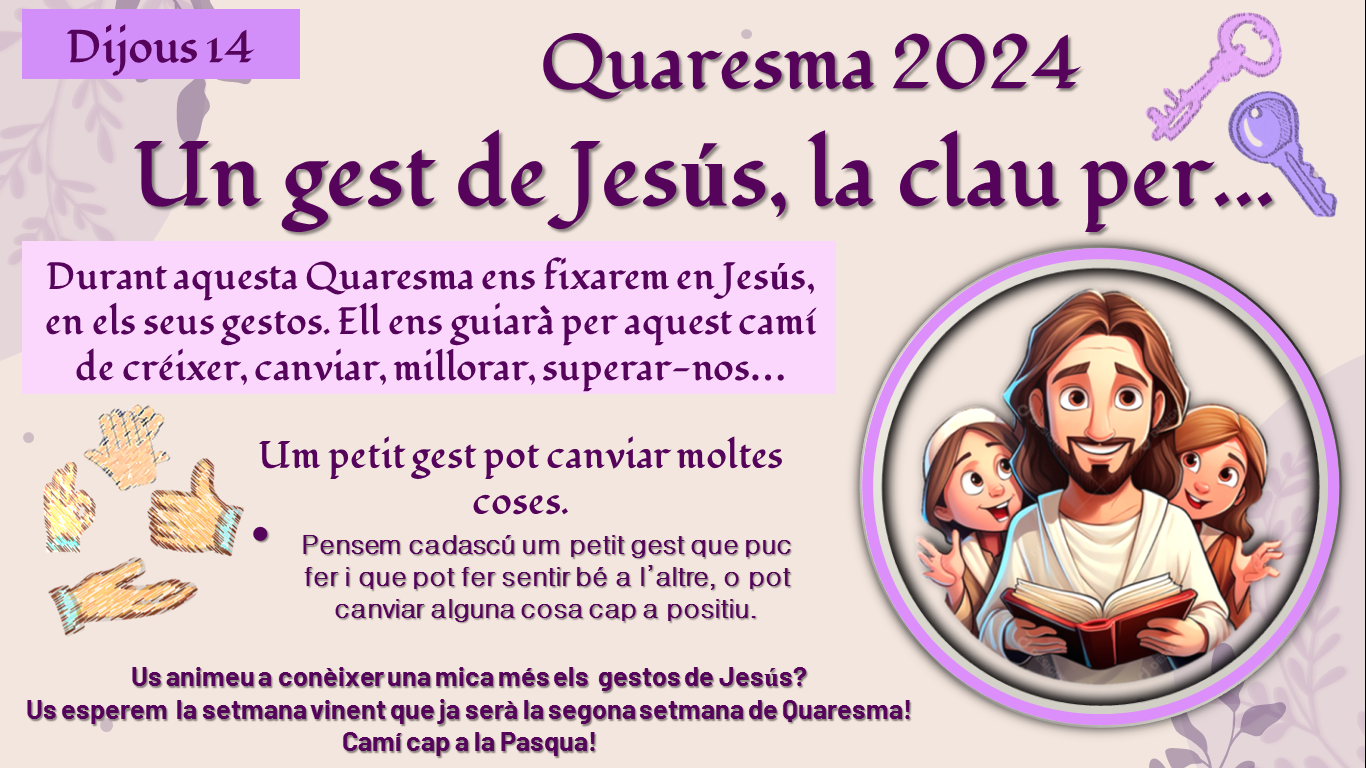 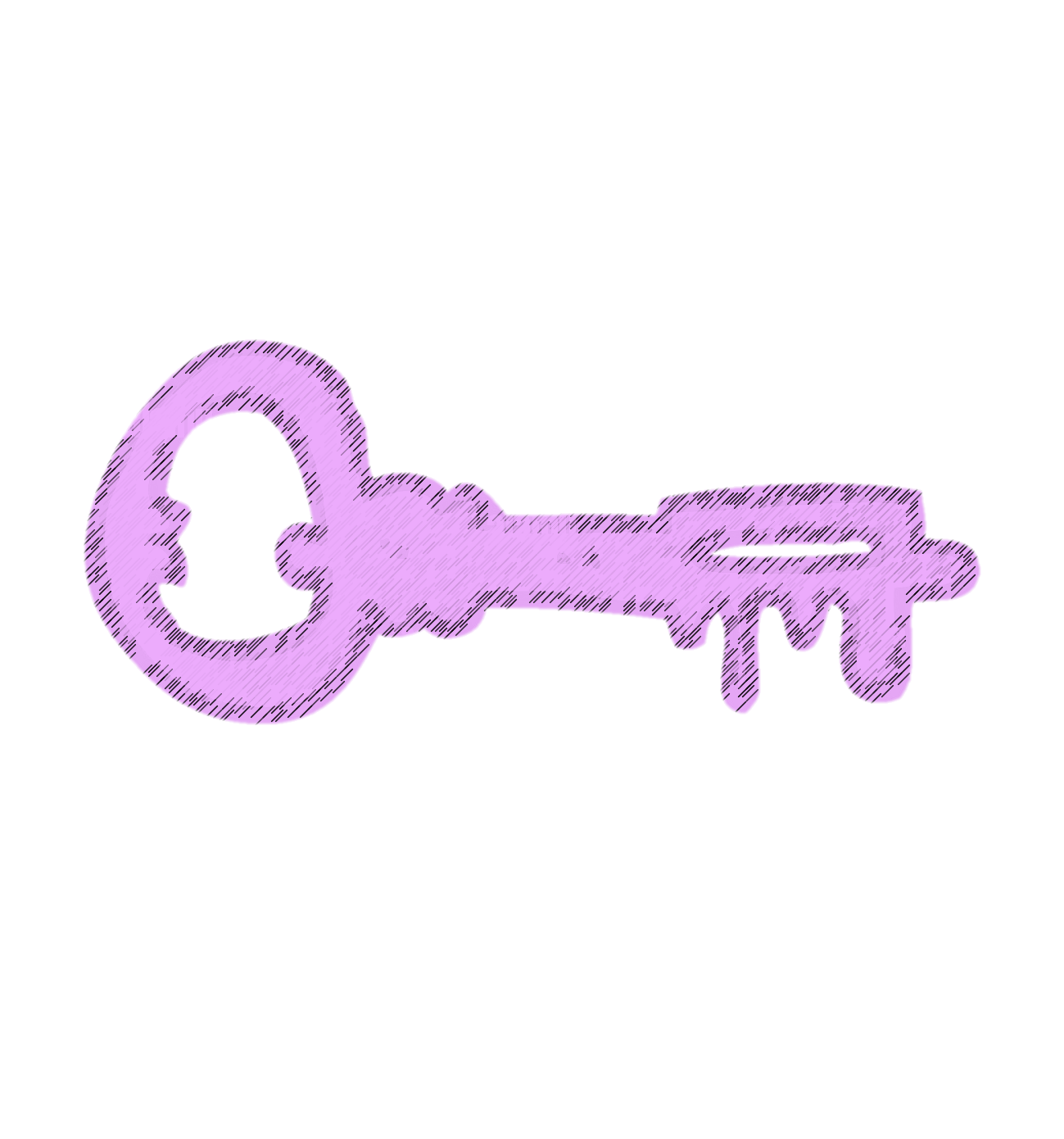 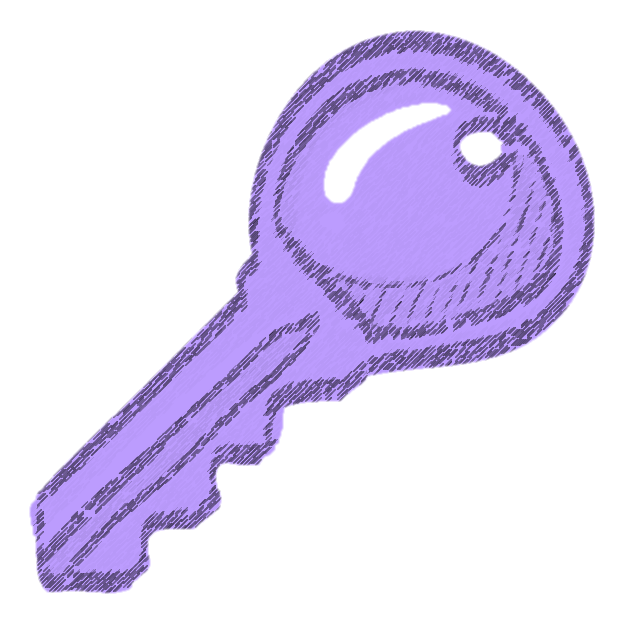 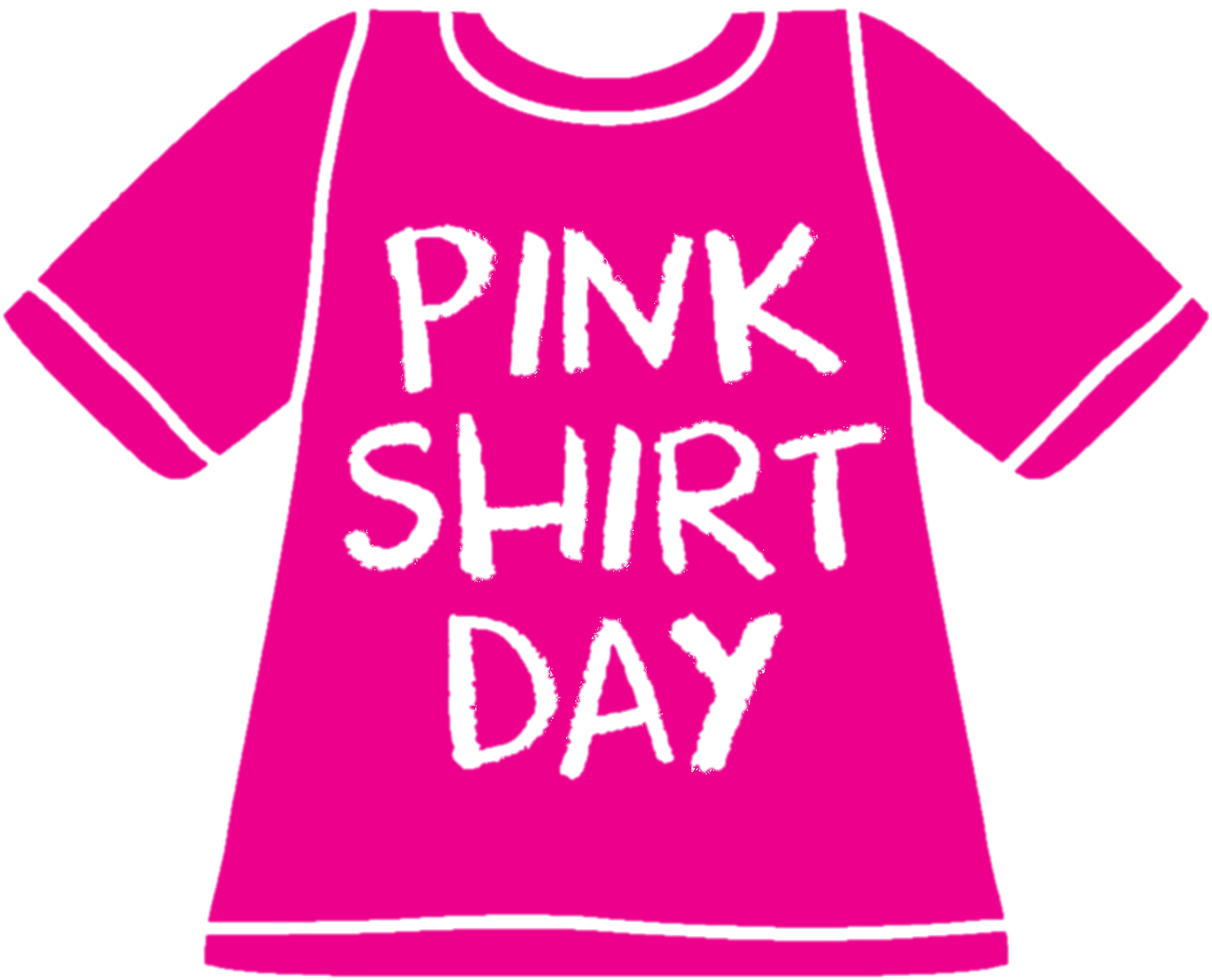 Demà 
Dimecres
 SERÀ EL DIA 
CONTRA 
L’ASSATJAMENT
 ESCOLAR
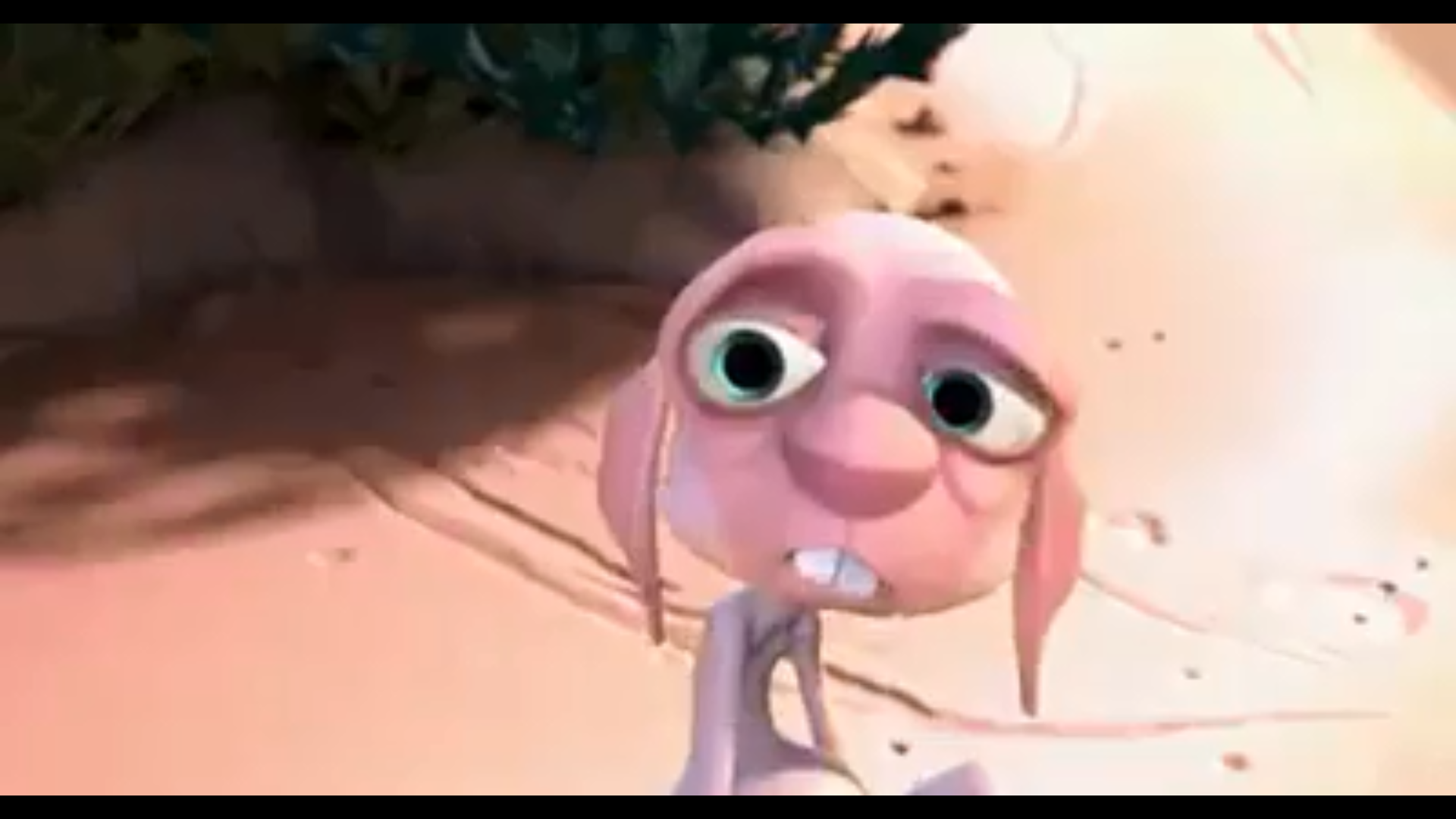 Volem tractar tots els companys de la classe i de l’escola amb respecte. Valorar-los, donar-lis noves oportunitats I no deixar-los de banda o fer-lis mal.
Què podem aprendre d’aquesta breu història? Parleu-ne
https://www.youtube.com/watch?v=0srqlIo10aA
Un gest de Jesús, la clau per PERDONAR
Dimecres 28
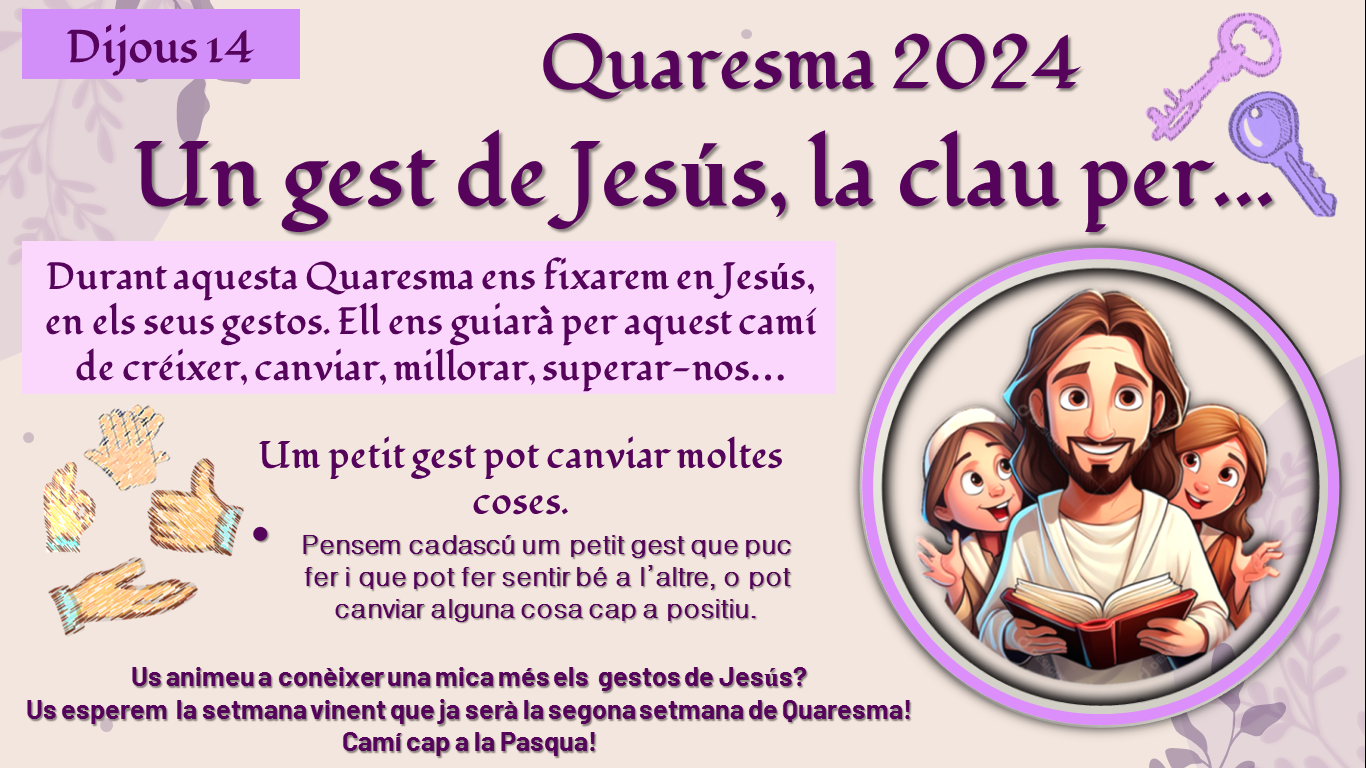 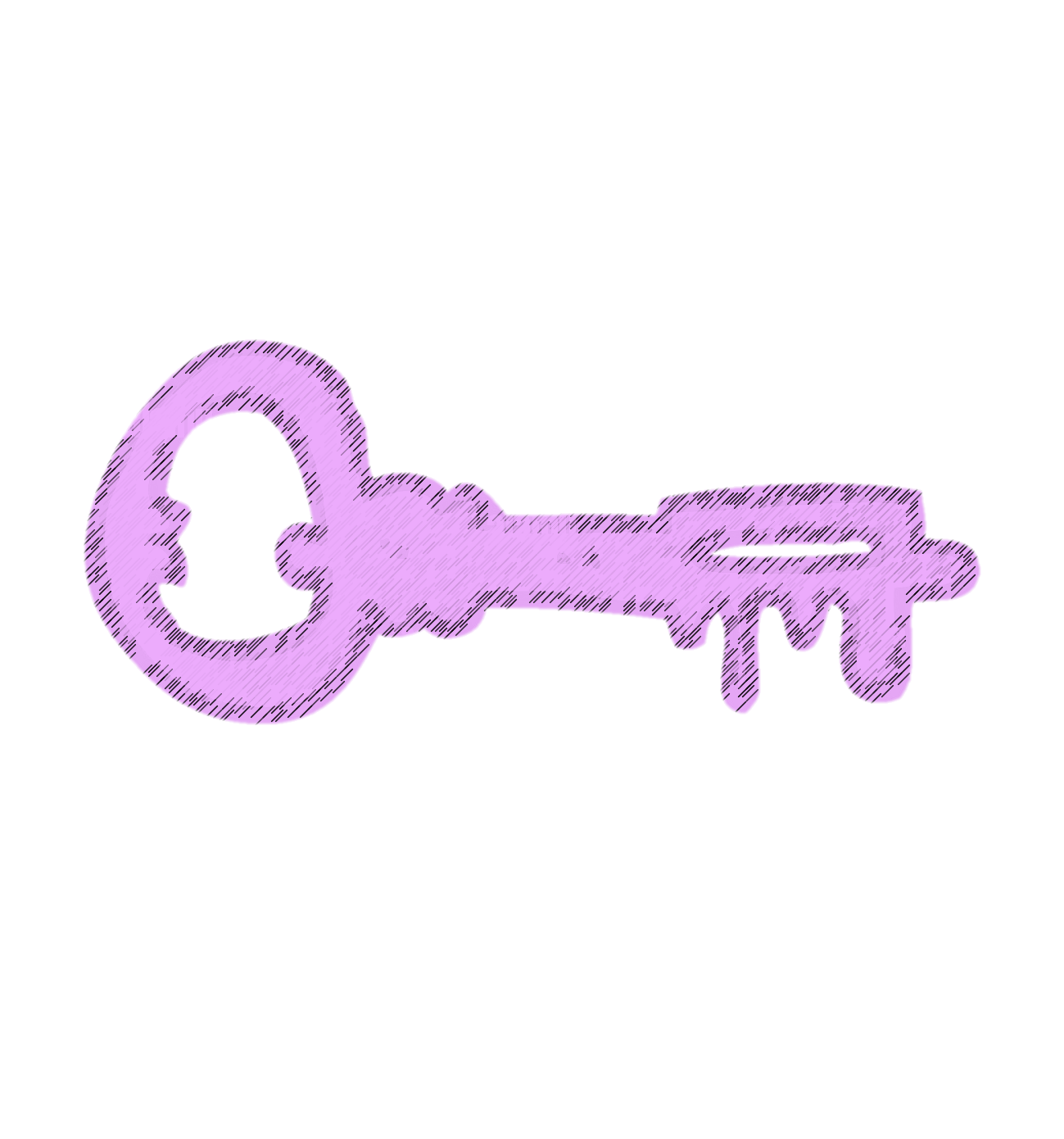 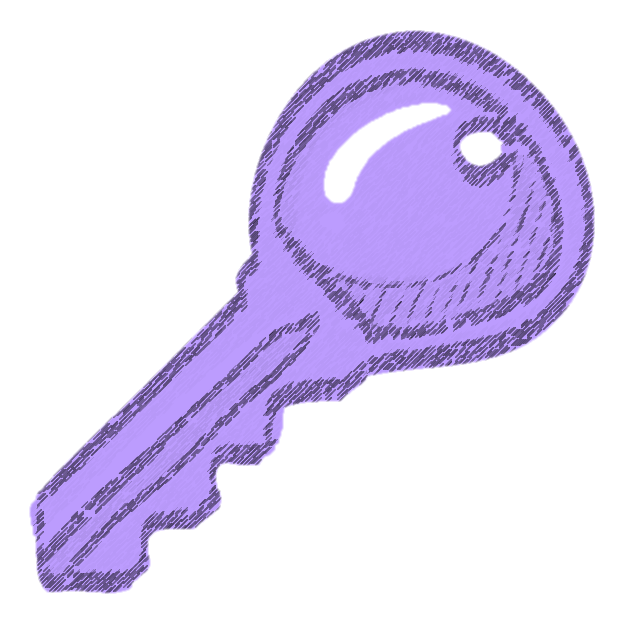 Mentre Jesús era visitant el poble, la gent d’allà, li van portar una noia que havia estat descoberta fent una cosa dolenta. La llei de llavors, ordenava que a les persones que feien delictes o malifetes, se’ls tiraria pedres fins fer-los molt de mal.  Jesús, en veure que els vilatans estaven a punt de ferir a la noia, la va defensar tot dient “aquell qui no hagi fet mai res mal fet, que s’atreveixi a llençar-li la primera pedra”. En sentir això, tothom va començar a marxar i a deixar les pedres a terra. Després, Jesús li va donar la mà a la noia i la va ajudar a aixecar-se. Li va dir, no ho tornis a fer més; procura canviar i ser més bona persona.
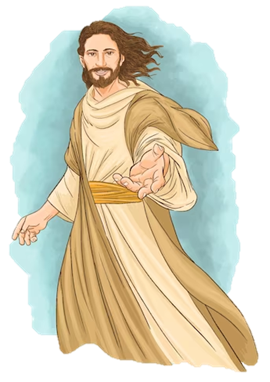 El gest  
de 
Perdó
 de 
Jesús
Com reaccionen les persones del poble davant la noia que ha fet una cosa mal feta?   Com reacciona Jesús?       Què els diu Jesús a la gent del poble?   Què diu Jesús a la noia?Què hauries fet tu?       Has viscut una situació semblant?
Dijous 29
Un gest de Jesús, la clau per PERDONAR
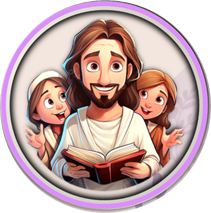 “Aquell qui no hagi fet res mal fet que s’atreveixi a llençar la primera pedra”
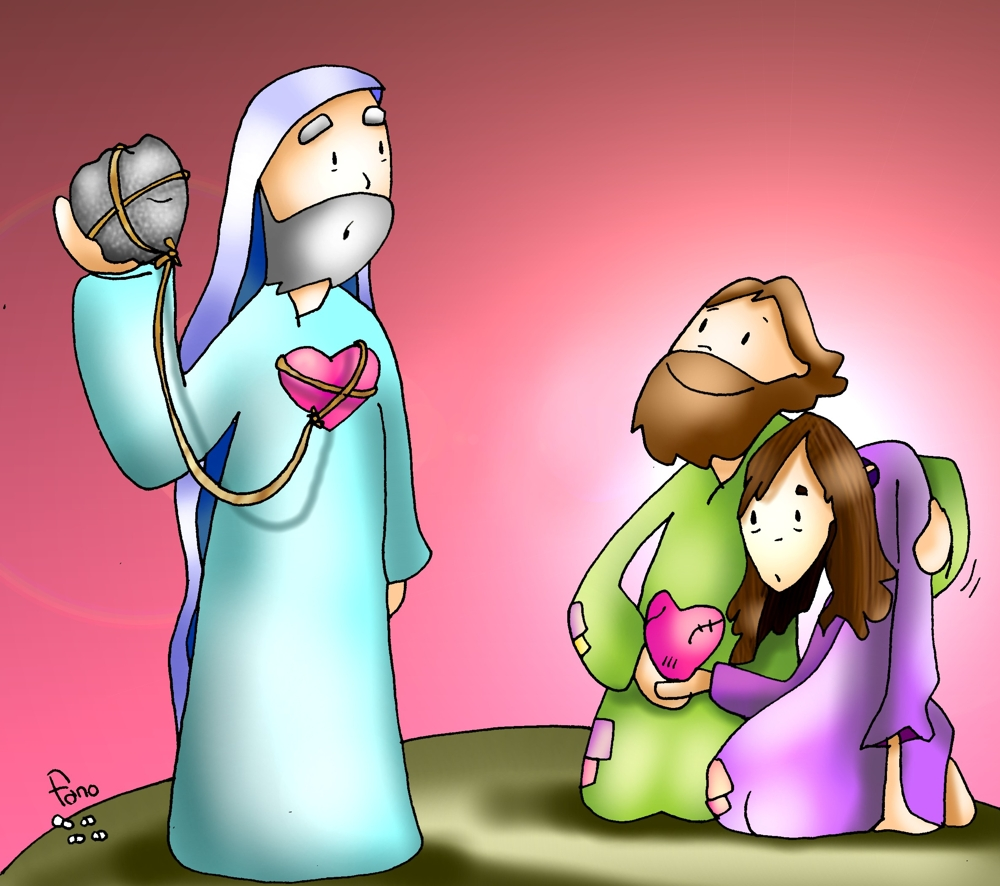 Què signifiquen aquestes paraules de Jesús?
Observa la imatge atentament.
T’has sentit perdonat alguna vegada?T’han donat una altra oportunitat?COM T’HAS SENTIT?
HAS DONAT UNA SEGONA OPORTUNITAT A  ALGUNA PERSONA?
Divendres 1
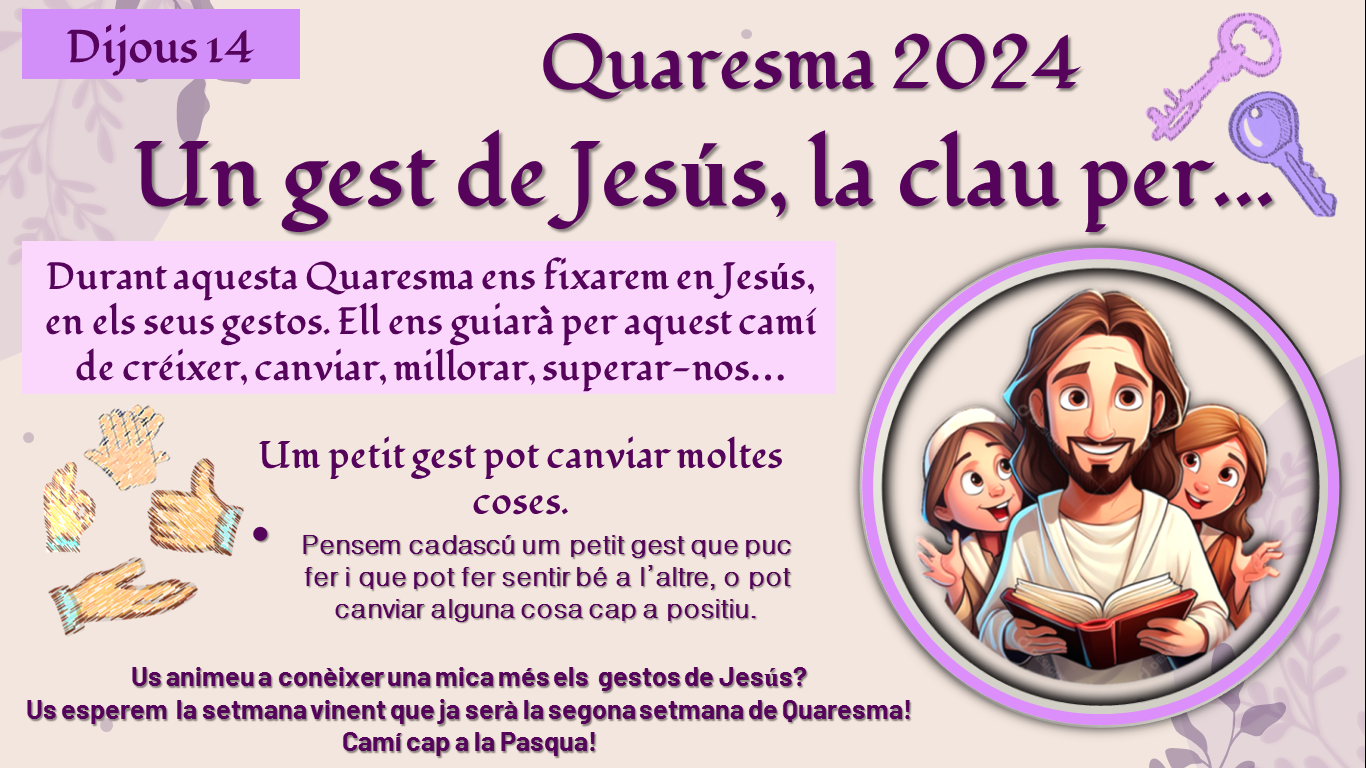 Un gest de Jesús, la clau per PERDONAR
Pregària
Jesús tracta amb respecte i estima a tothom. Té molt clar que totes les persones tenen dret a ser respectades i valorades. Fa reflexionar a les persones que volen assatjar la noia, li volen fer mal i la tenen per no res, no la respecten.Jesús valora I respecte a la noia que actua malament li dona una nova oportunitat per canviar.Jo vull aprendre a respectarJo vull aprendre a estimar de veritat,Jo vull aprendre a no fer mal a ningúJo vull aprendre a donar noves oportunitatsJo vull aprendre a perdonarJo vull aprendre a saber demanar perdó!
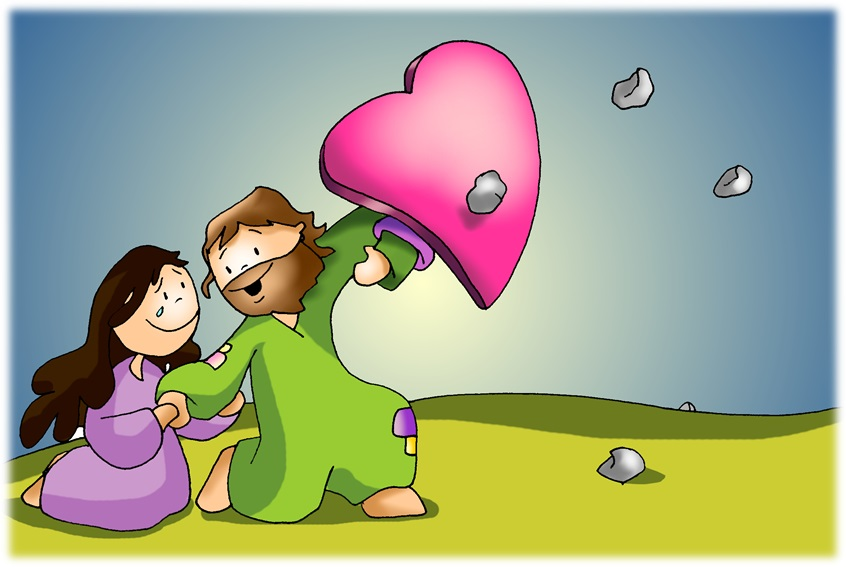